Instructions for use
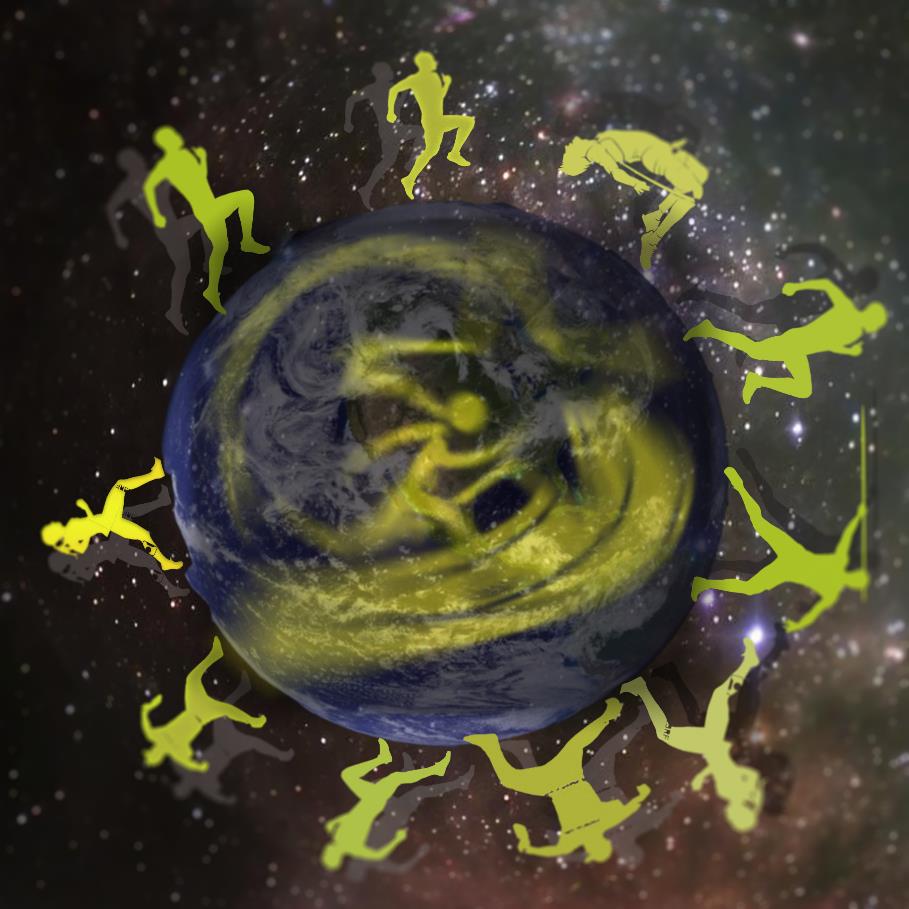 The Yellow Armada gaat op reis!
Oh ja, reizen…LOPEN gaan we doen en dat is genieten!
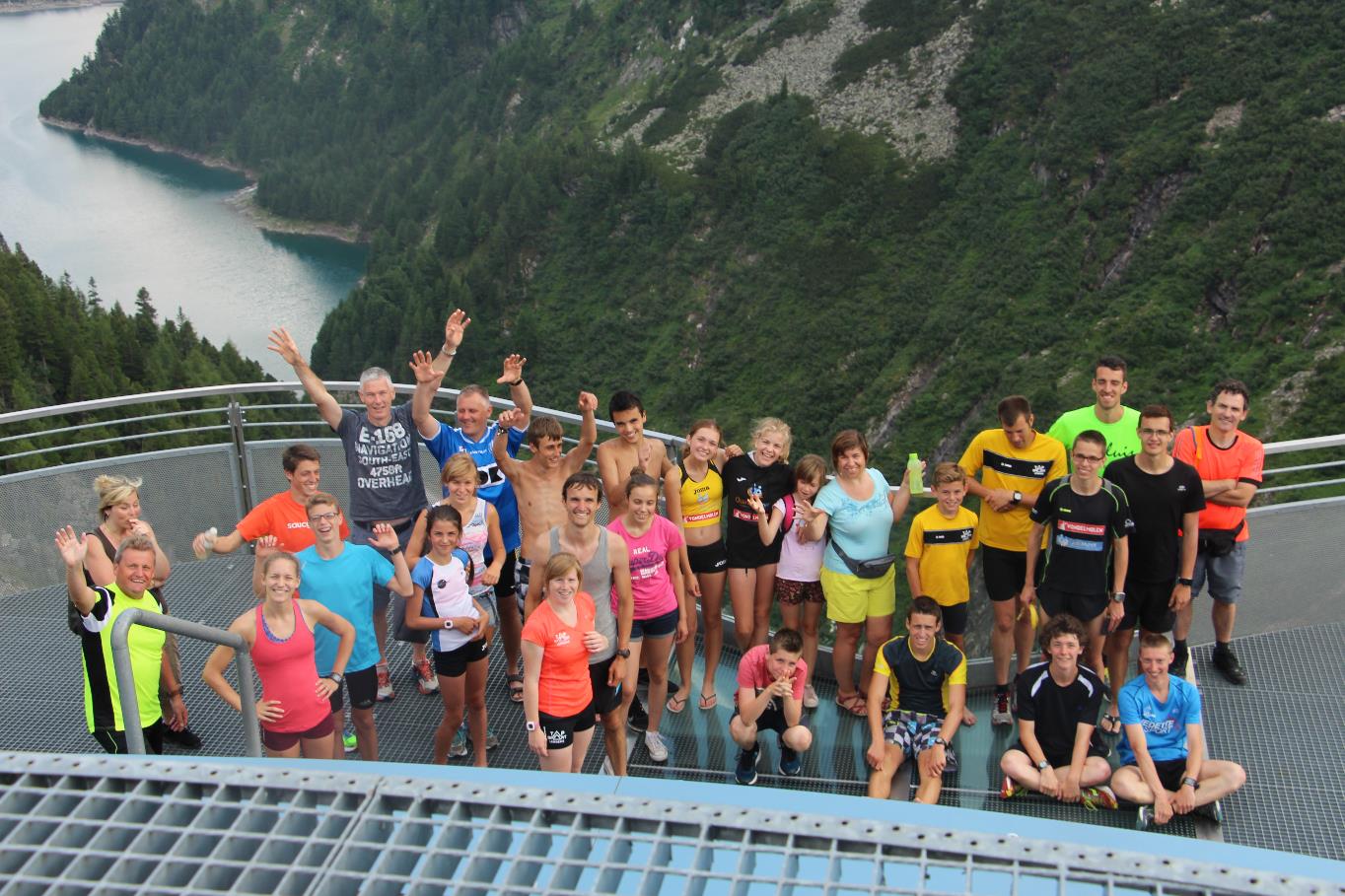 Instructions for use
Waar?
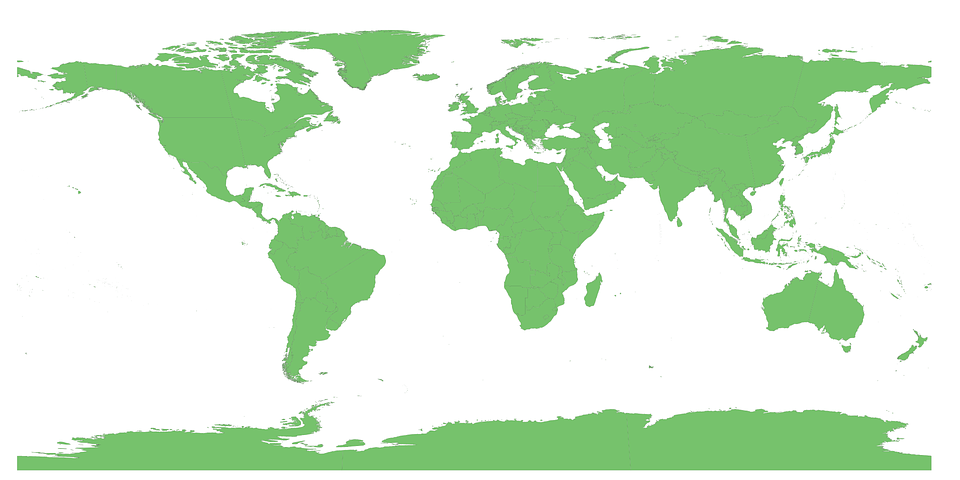 Waar?
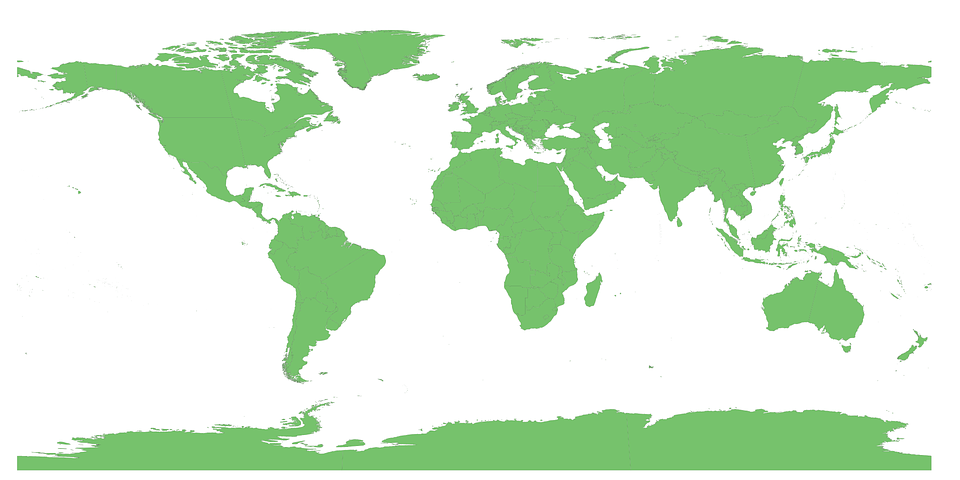 Niet zo ver!!!!
Waar?
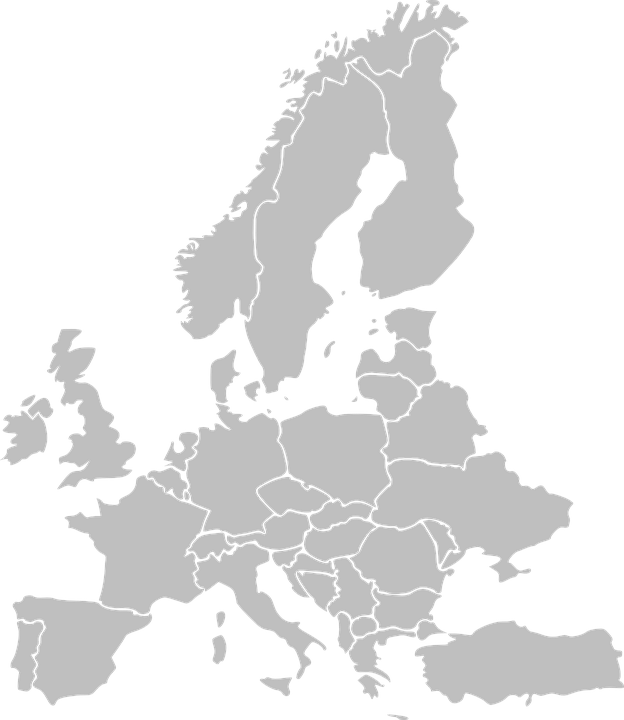 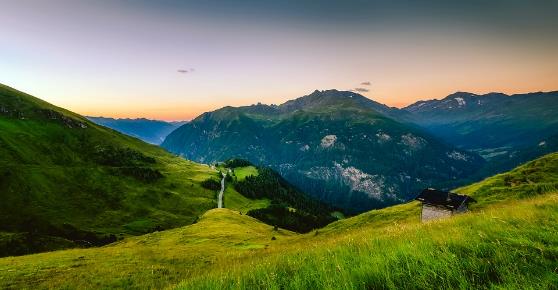 Oostenrijk!
1025 km
Wanneer?
2 juli 2017
in hotel Frühauf
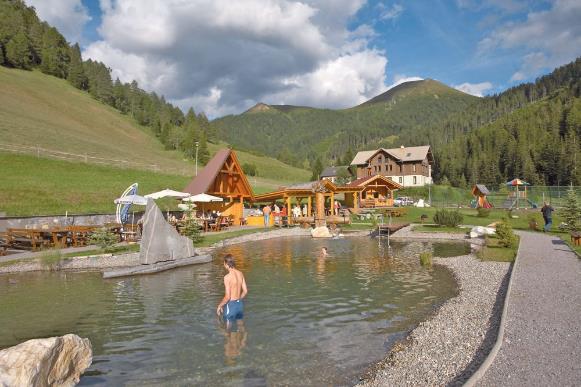 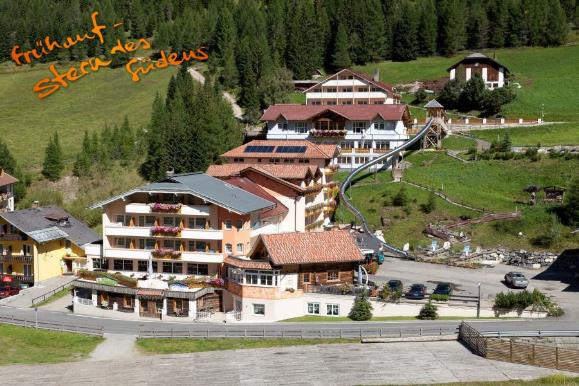 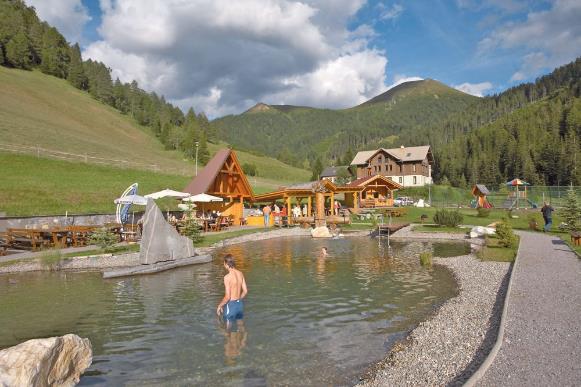 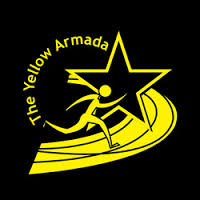 We kunnen al niet meer wachten!
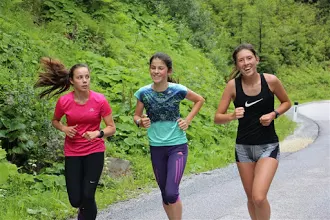 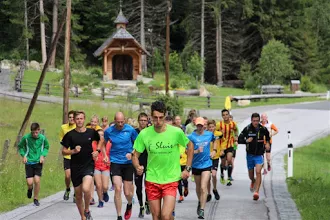 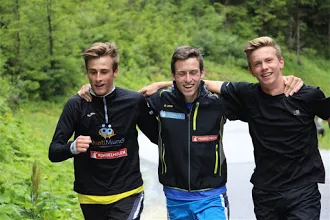 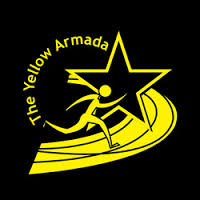 Om er weer in te vliegen & ervoor te gaan!
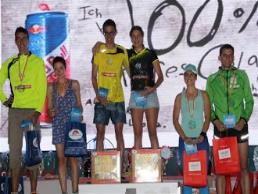 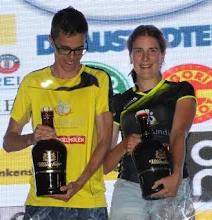 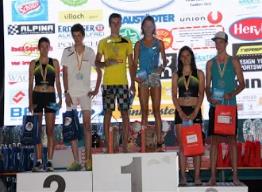 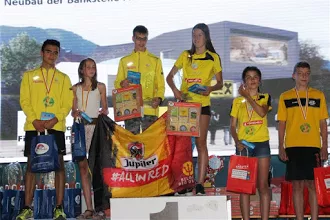 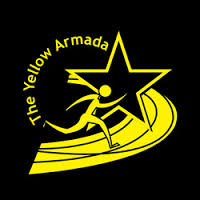 Al kan de boog niet altijd gespannen staan!
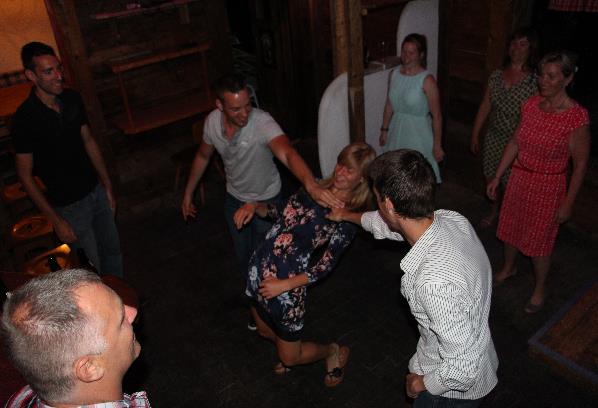 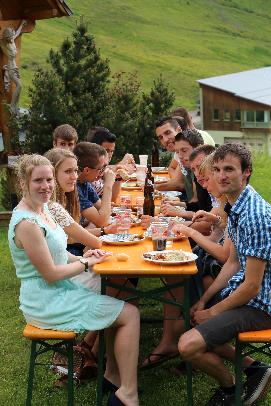 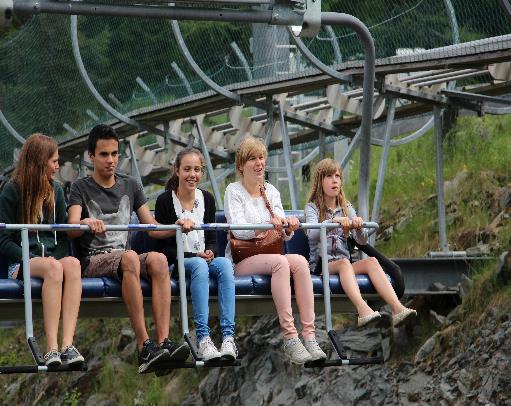 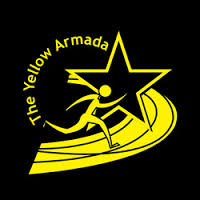 Al kan de boog niet altijd gespannen staan!
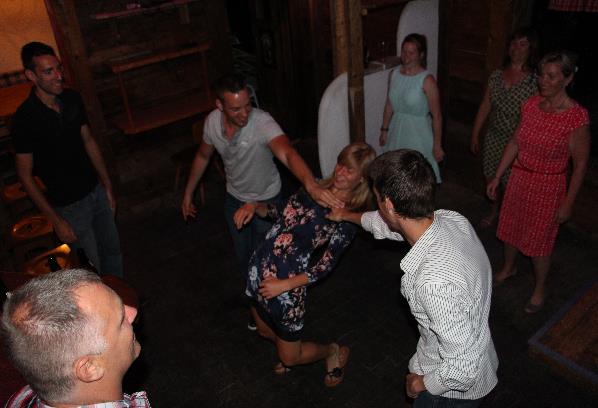 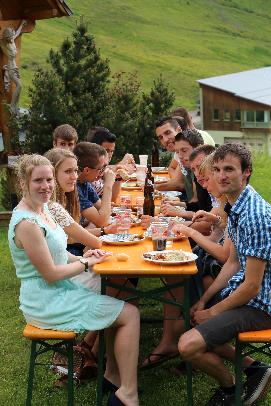 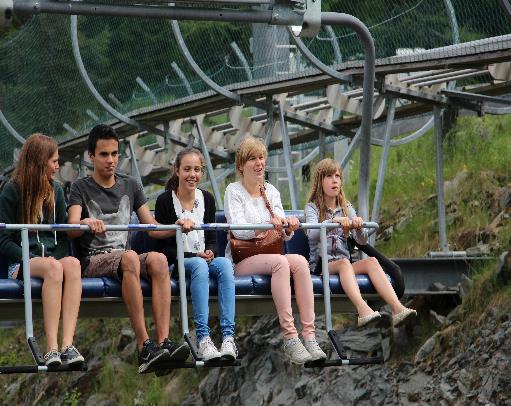 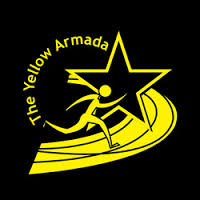 Maar er wordt ook hard getraind!
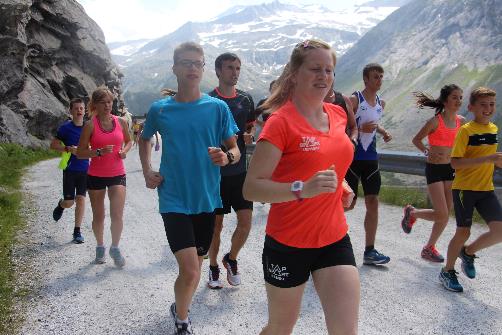 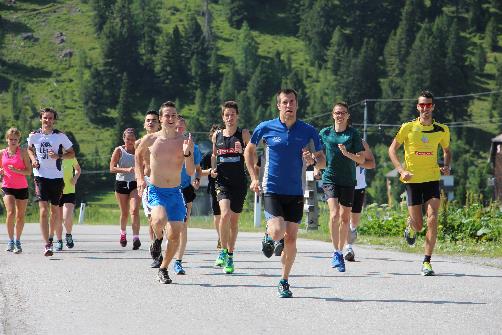 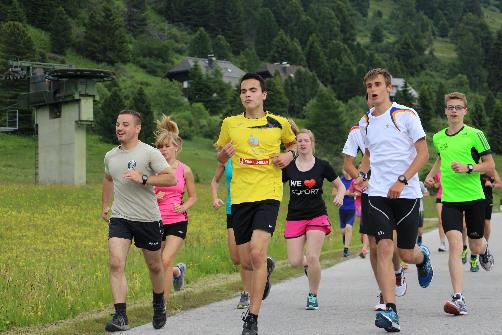 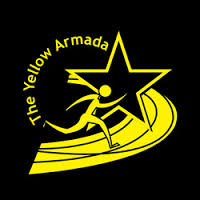 & afgezien (of zonnen)….
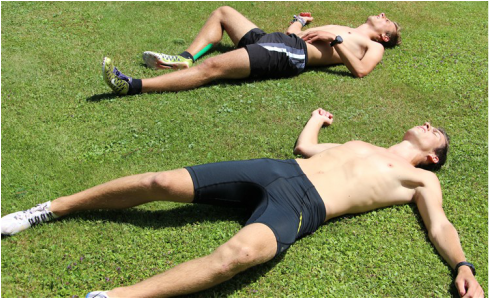 “Success is the sum of small efforts, repeated day in and day out.” 
– Robert Collier